Salts
1.  Draw the 5 petri dishes and label accordingly.  Record your observations.
NaCl
NaHCO3
Na3PO4
AlCl3
NH4Cl
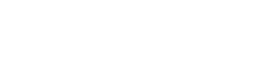 Salts
2.  Record the color of the salt after it is added to water and indicate the pH associated with the pH value.
3.  How is it that salts can be acidic or basic?  Justify.
Salts